CORONARY ARTERY CALCIUM SCORE
JORGE URIBE MD 
INVASIVE CARDIOLOGY
ORLANDO HEALTH HEART AND VASCULAR INSTITUTE
LEARNING OBJECTIVES
Discuss which patients benefit of assessment for subclinical atherosclerosis with CAC
Understand how to apply CAC to “re-stratify” risk and guide physician/patient discussion to start statin and ASA in patients with ASCVD
ATHEROSCLEROTIC DISEASE
Complex multi factorial process, characterized by early asymptomatic formation of plaque in the arterial walls, silent plaque progression that poses flow limitation, and risk of sudden rupture and subsequent thrombotic occlusion. 
Began first decades with intimal and medial layers lipoprotein deposits
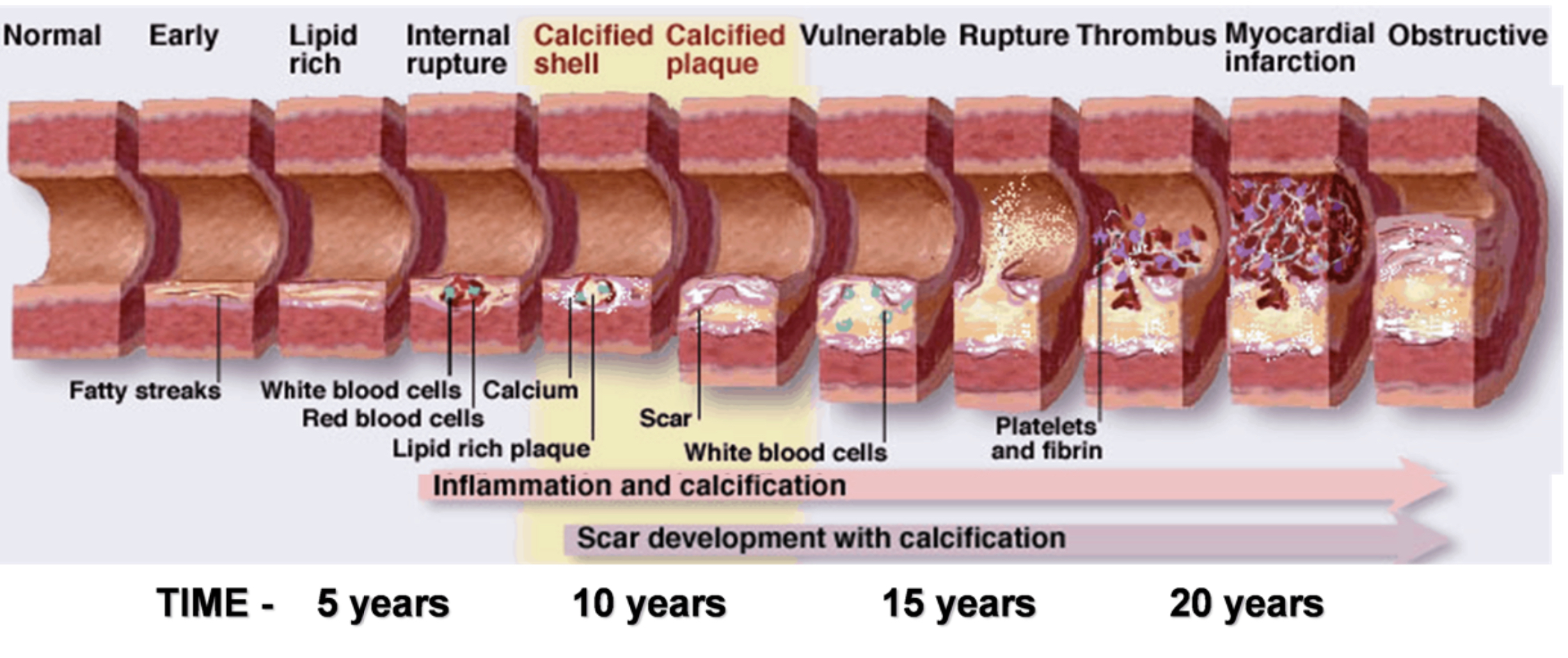 Why Coronary Calcium Score ???
Calcium deposits can be detected by imaging such as CT
Histopathologic studies => direct relation between extent of calcification and ASCVD
Diagnosis of subclinical CAD
Reclassify risk beyond traditional risk factors
Guide initiation of Statin and ASA
ESTIMATE
PERSONALIZE
RECLASSIFY
SHARED DECISION MAKING
Technicalities
Axial scan “step and shoot”
Image acquitted in 3-5 seconds and is Gated
Radiation exposure 0.5 - 2 mSv 
Slice thickness 2.5-3mm
Unit of measure used is called Agatston
Noncontrast study 
$$
No Caffeine, chocolate or tobacco 6h prior
Area of plaque x Weight factor (brightest pixel)
Sum of lesions= vessel score, sum of vessels = Total Calcium Score
REPORT  AND INTERPRETATION
Agatston Units and Percentile
Describe distribution of calcium for each vessel 
Non cardiac image report (lung nodules)
CAC SCORE MEANING AND DISTRIBUTION
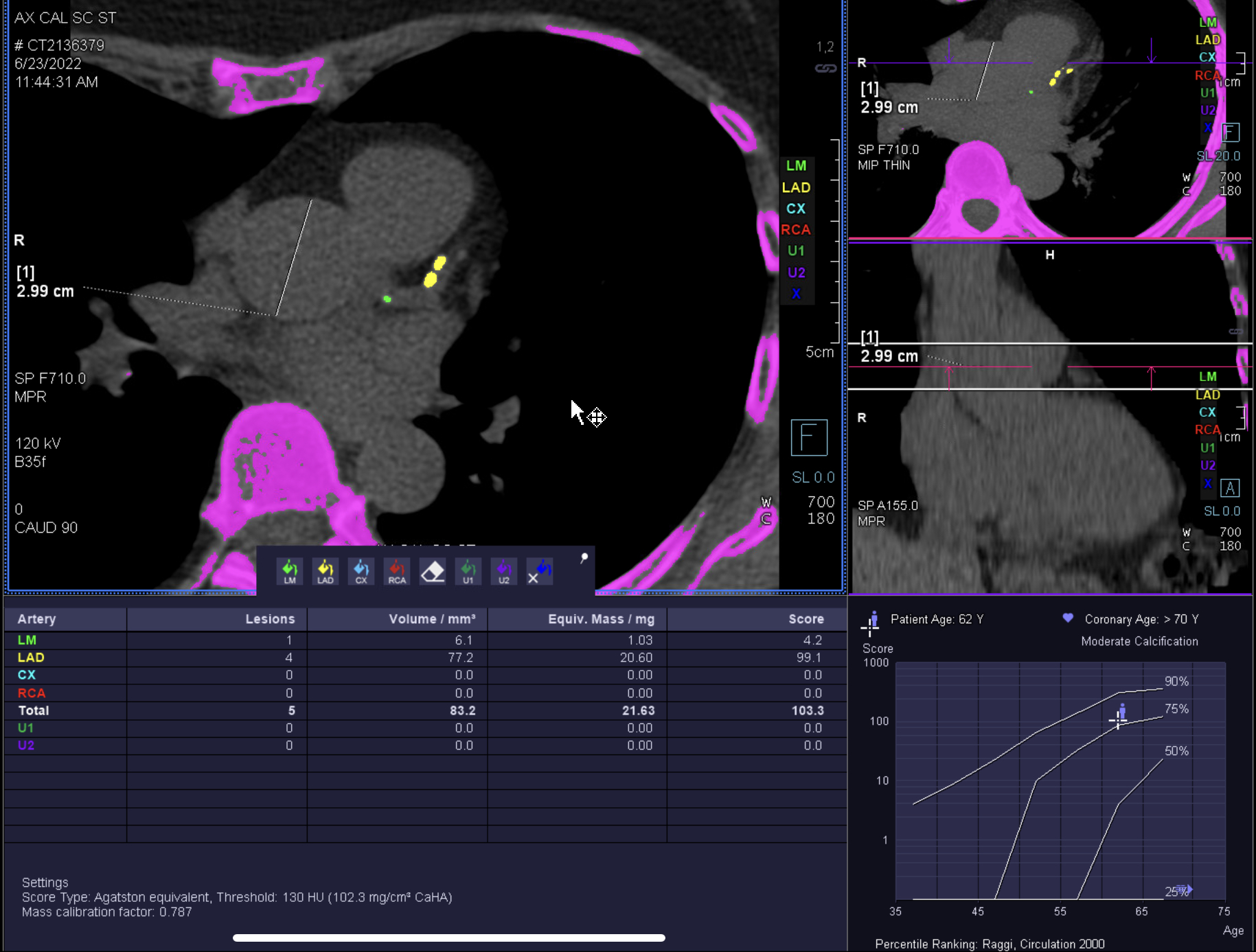 <0

1-99  Mild

100-399 Moderate

>400 Severe
CAC SCORE
The amount of Calcium = Atherosclerosis in your vessels compared to peers of your same age and gender 
>75% means increased risk for event.
LIMITATIONS
Lower resolution
Poor Tissue Contrast
Does not provide information on plaque morphology or subtype 
It does NOT determine if there is a FLOW LIMITING STENOSIS, it should NOT trigger stress test / angiography
CAC >0 : no indication for rescan
PROGNOSTIC VALUE
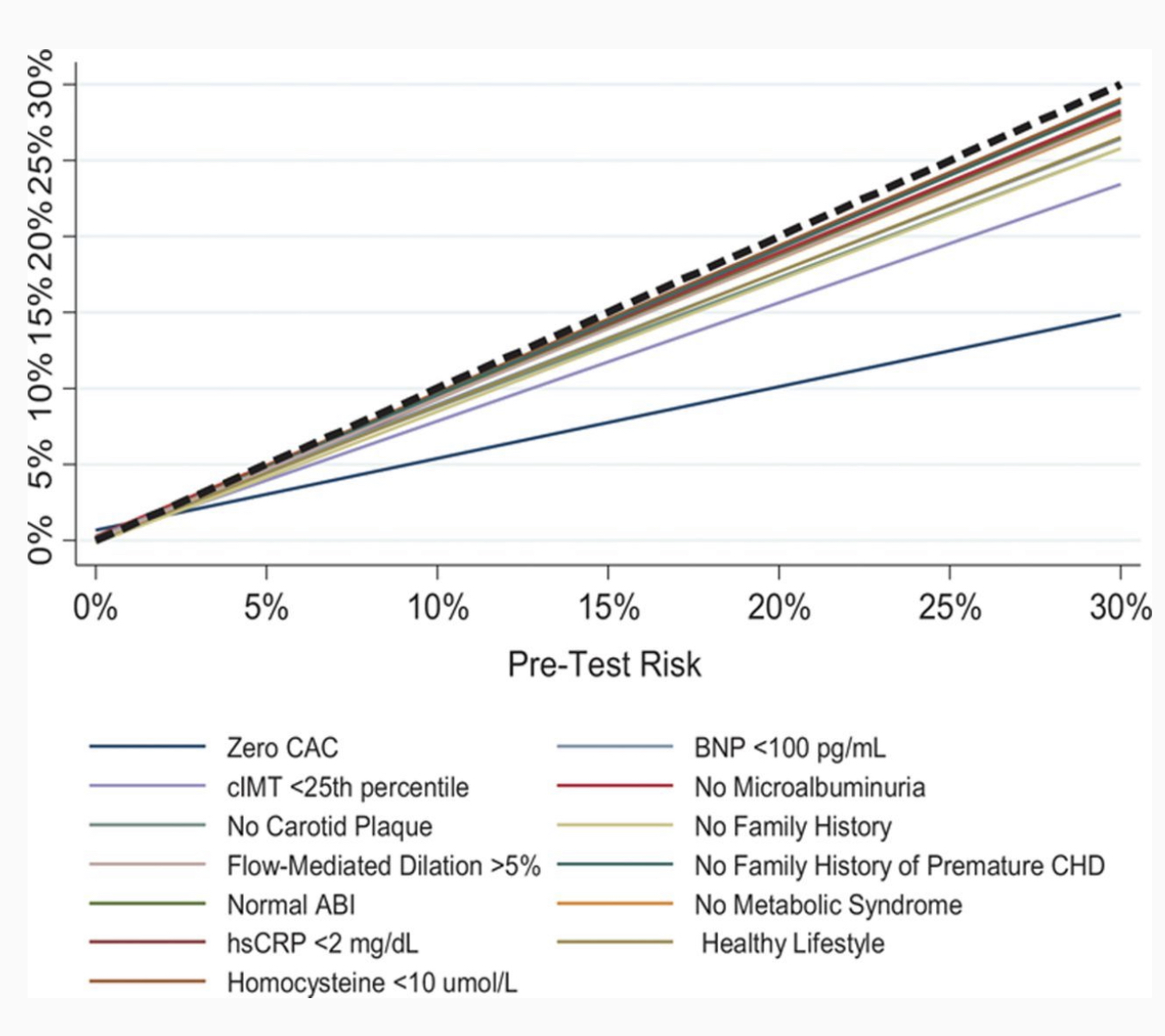 High Sensitivity for angiographically significant disease 95% but low specificity 44%. 
It’s greatest value is the high  NPV (Negative Predictive Value) 98%
A CAC of 0 is strongly associated with absence of obstructive CAD and a low cardiovascular risk. 
CARDIOVASCULAR EVENT PREDICTION = ASSESSMENT OF ASCVD
Blah and tell al. Circulation 2016; 33:849-858
2019 ACC/AHA Guideline on the primary prevention of Cardiovascular disease
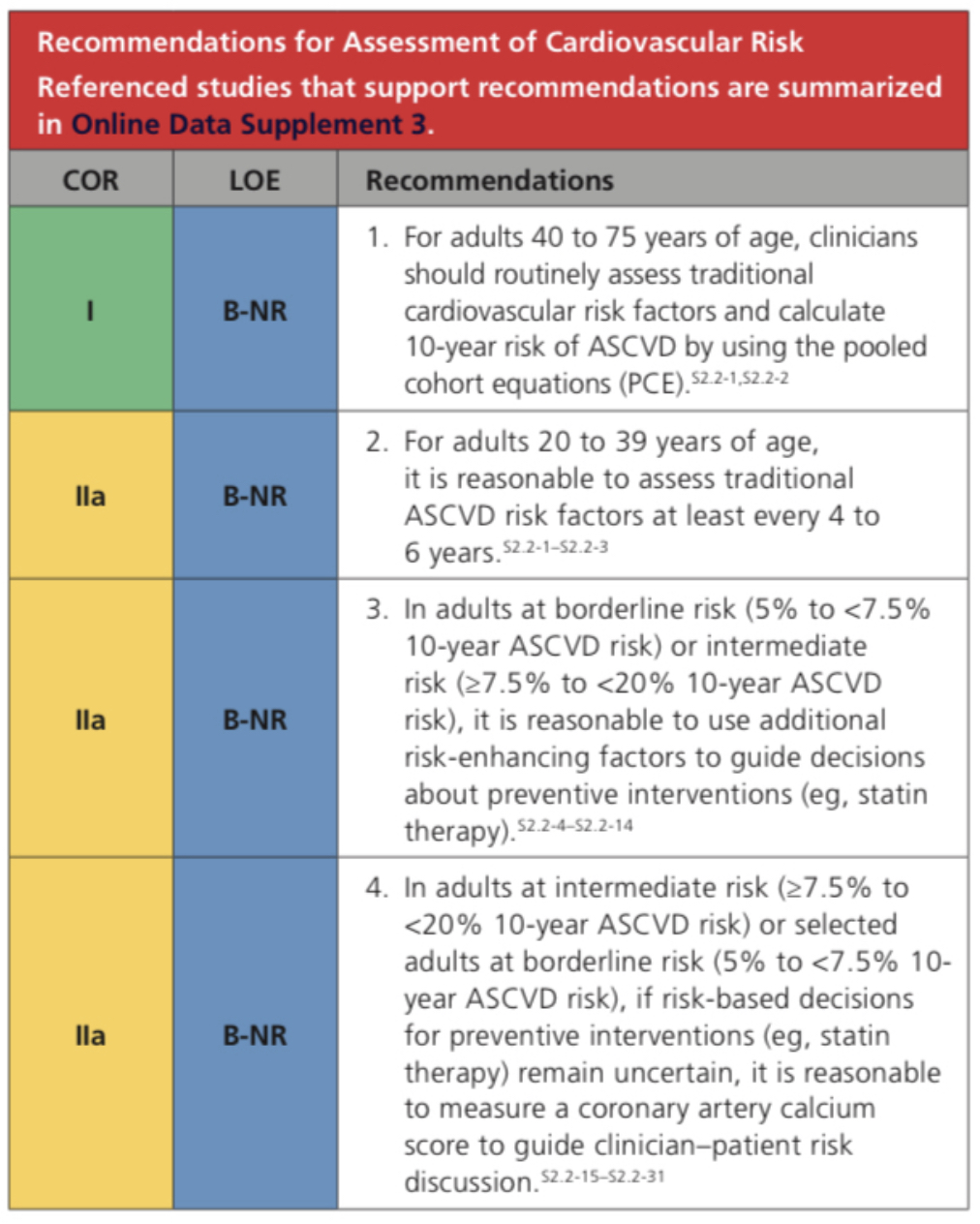 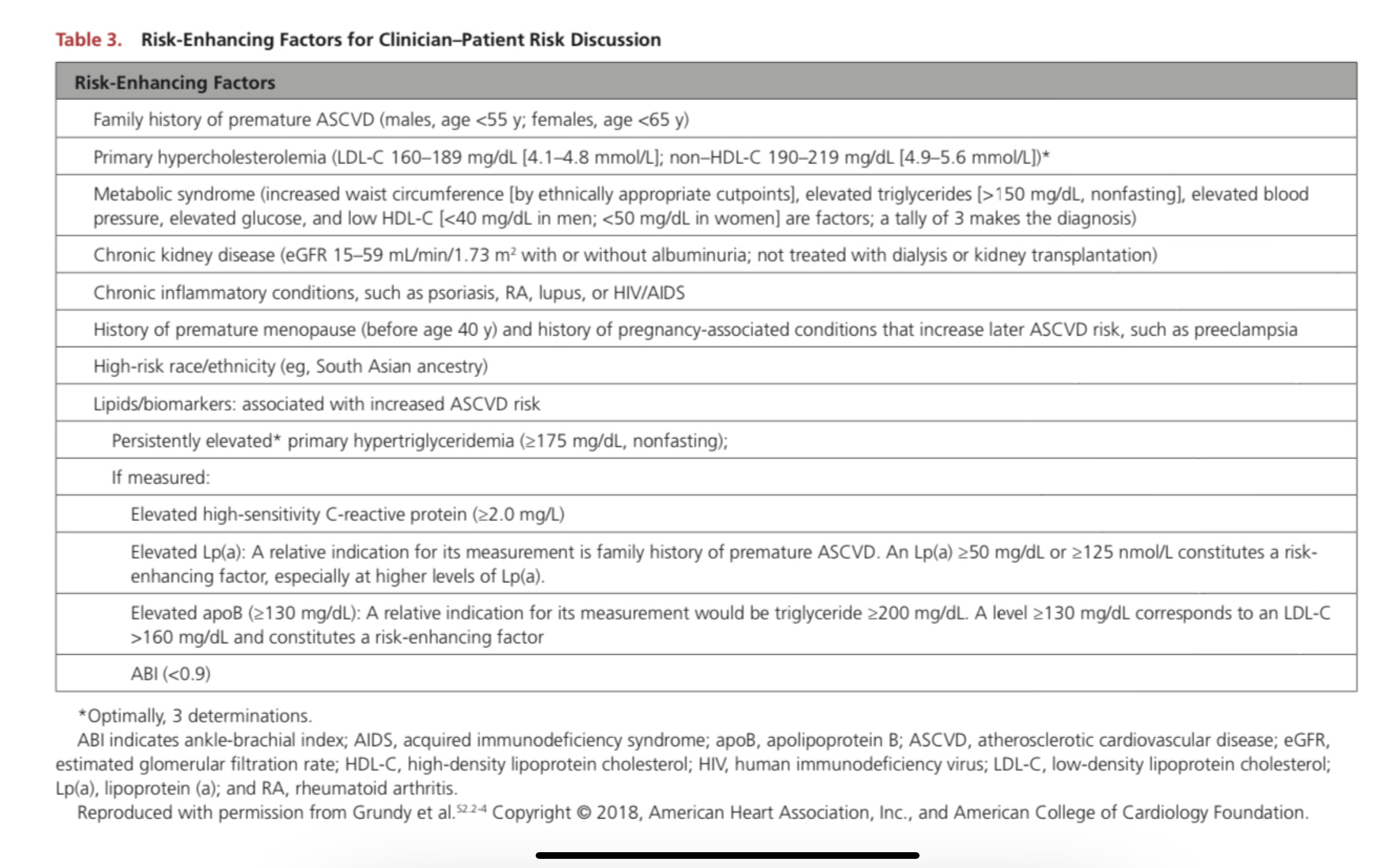 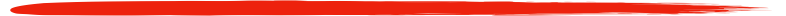 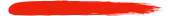 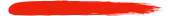 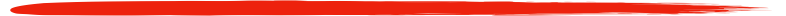 Cardiovascular Event Prediction
Pool cohort equation (ASCVD risk score) based on the Framingham Original and offspring studies, among others.
10 year risk of having cardiovascular disease for age 40-75yo
0 - 4.9% LOW
5 -7.4% Borderline
7.5 - 19.9% INTERMEDIATE
>20% High 

REPRESENTS NON HISPANIC WHITE AND NON HISPANIC AFRICAN AMERICAN
NOT. Hispanic/Latin, Asian American (Pacific Islander/Hawaiian, South Asian and American Indian/Alaska)
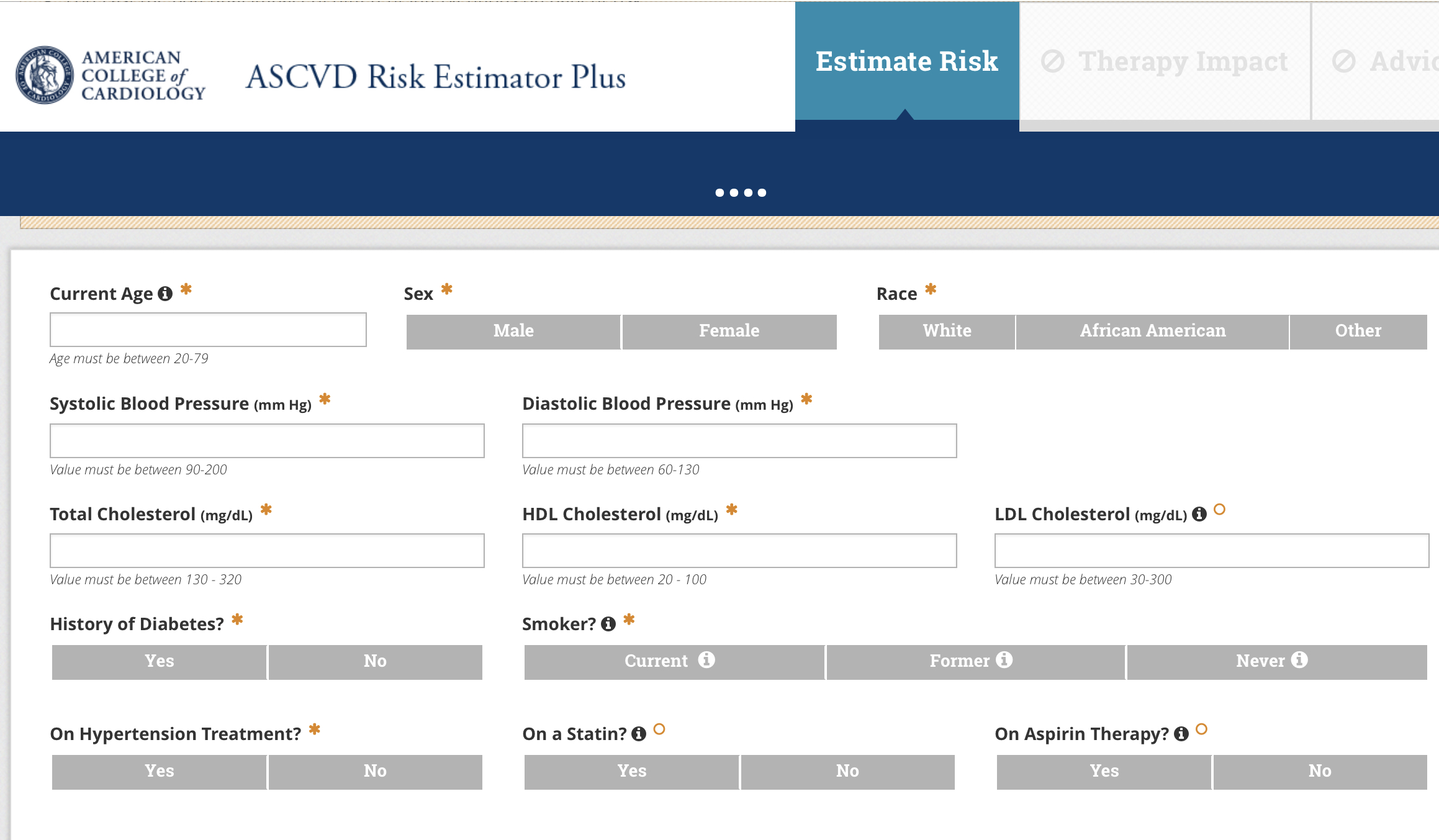 https://www.mesa-nhlbi.org/MESACHDRisk/MesaRiskScore/RiskScore.aspx
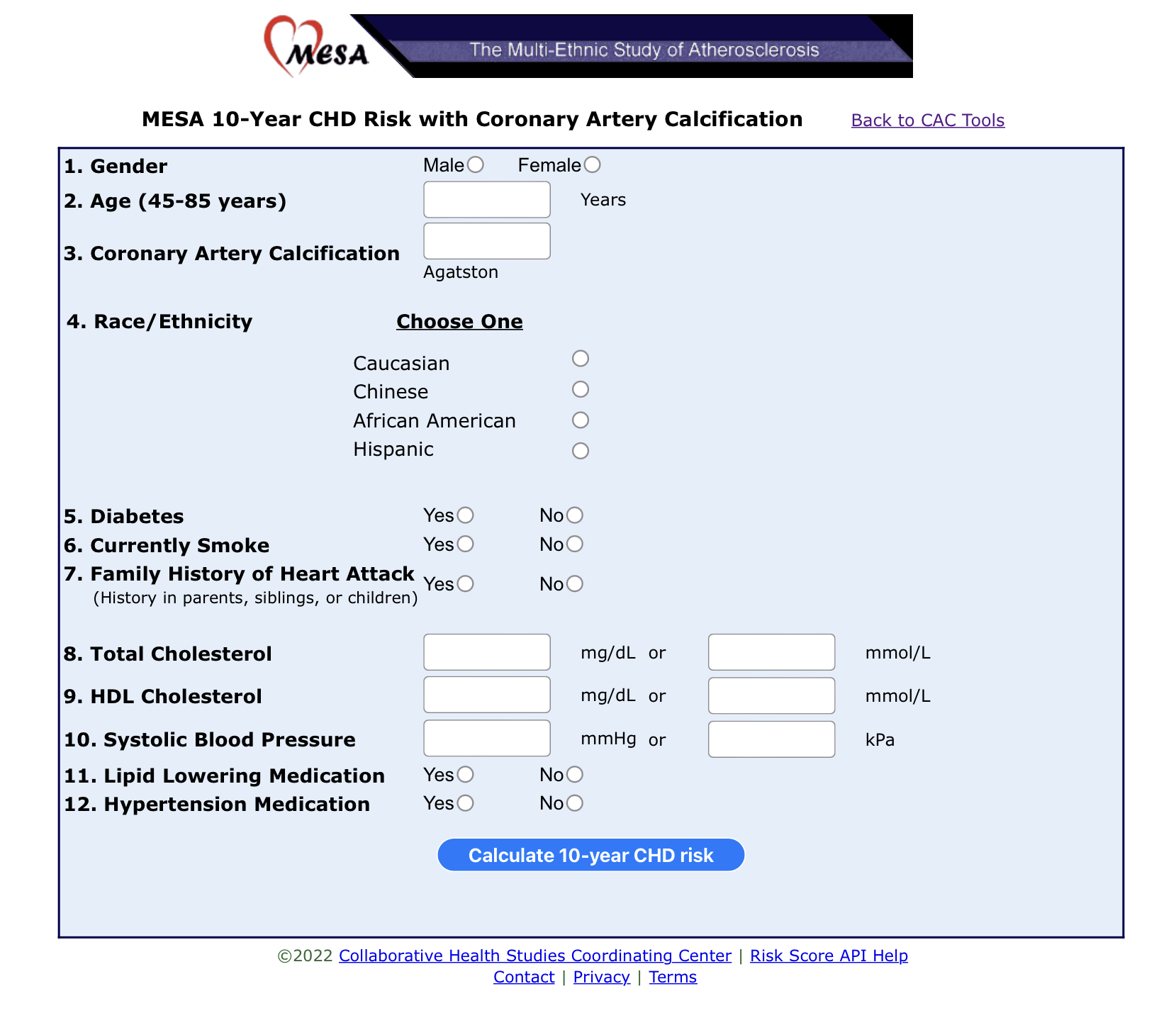 AGE 45 -85yo *

6814 patients

38% white

28% African American

22% Hispanic

12% Asian (Chinese)
WHO BENEFITS OF A CAC??
INTERMEDIATE RISK PATIENT WHO STILL WITH WILL BENEFIT OF HAVING FURTHER RISK STRATIFICATION TO DECIDE NEED FOR STATIN AND ASPIRIN THERAPY 
Statin Reluctant
Statin Intolerant
Decision for ASA
Low Risk Chest pain
Motivation
2019 ACC/AHA Guideline on the primary prevention of Cardiovascular disease   

CLASS IIa

Risk >7.5% - 20% (intermediate risk).  
RIsk discussion: use moderate intensity statin and increase to high intensity with risk enhancers.
 
Option of CACs to risk stratify if there is uncertainty about risk

If CAC 0 , can avoid statin and repeat CAC in the future (5-10yrs) except being high risk condition such as DM, family history of premature CHD and smoking. CAC 0 =NNT >500, CAC 242 =NNT 25
If CAC 1-100, it is reasonable to initiate moderate intensity statin for persons >55yr. 
If CAC >100 or 75th percentile or higher, use statin at any age.
2019 ACC/AHA Guideline on the primary prevention of Cardiovascular disease
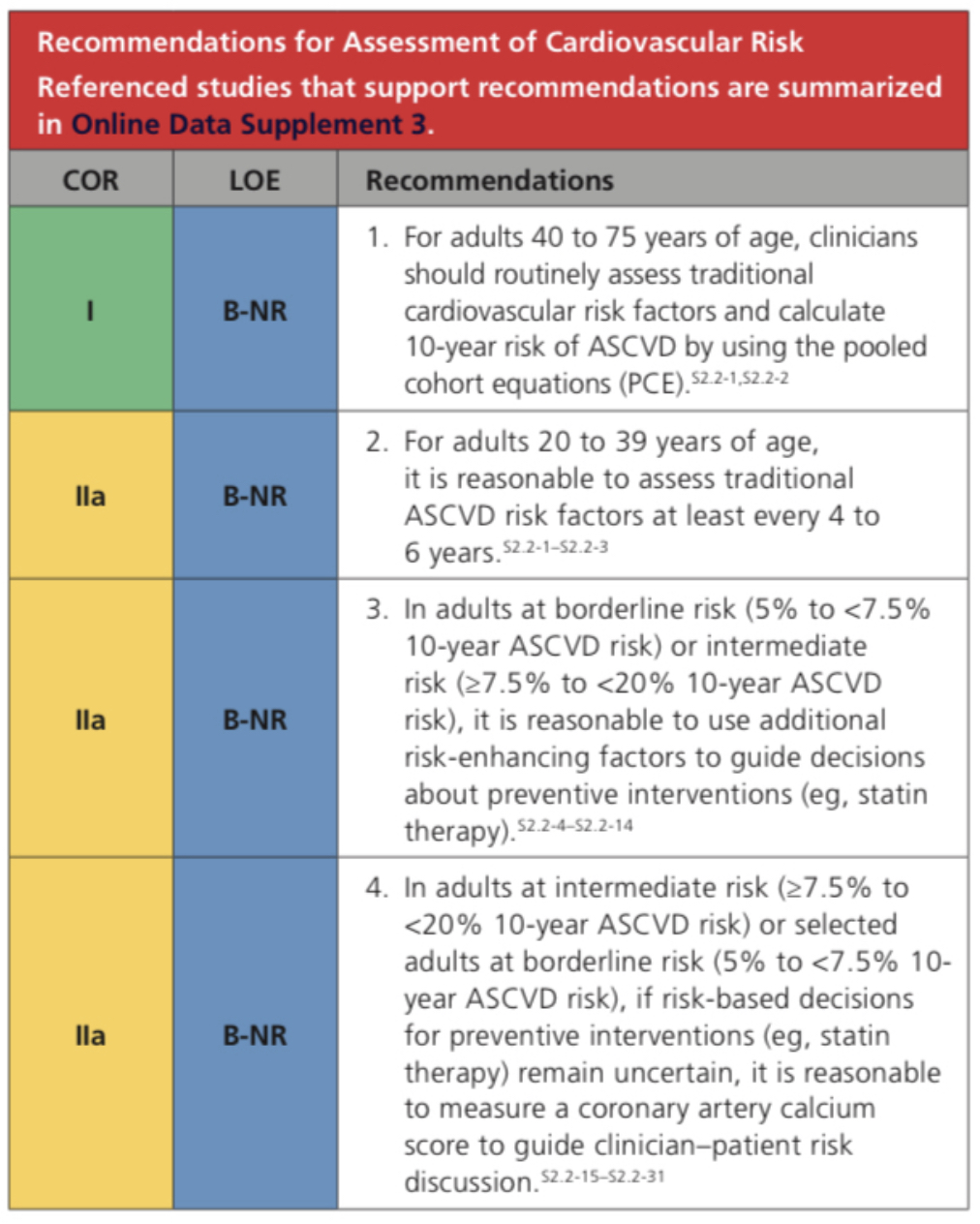 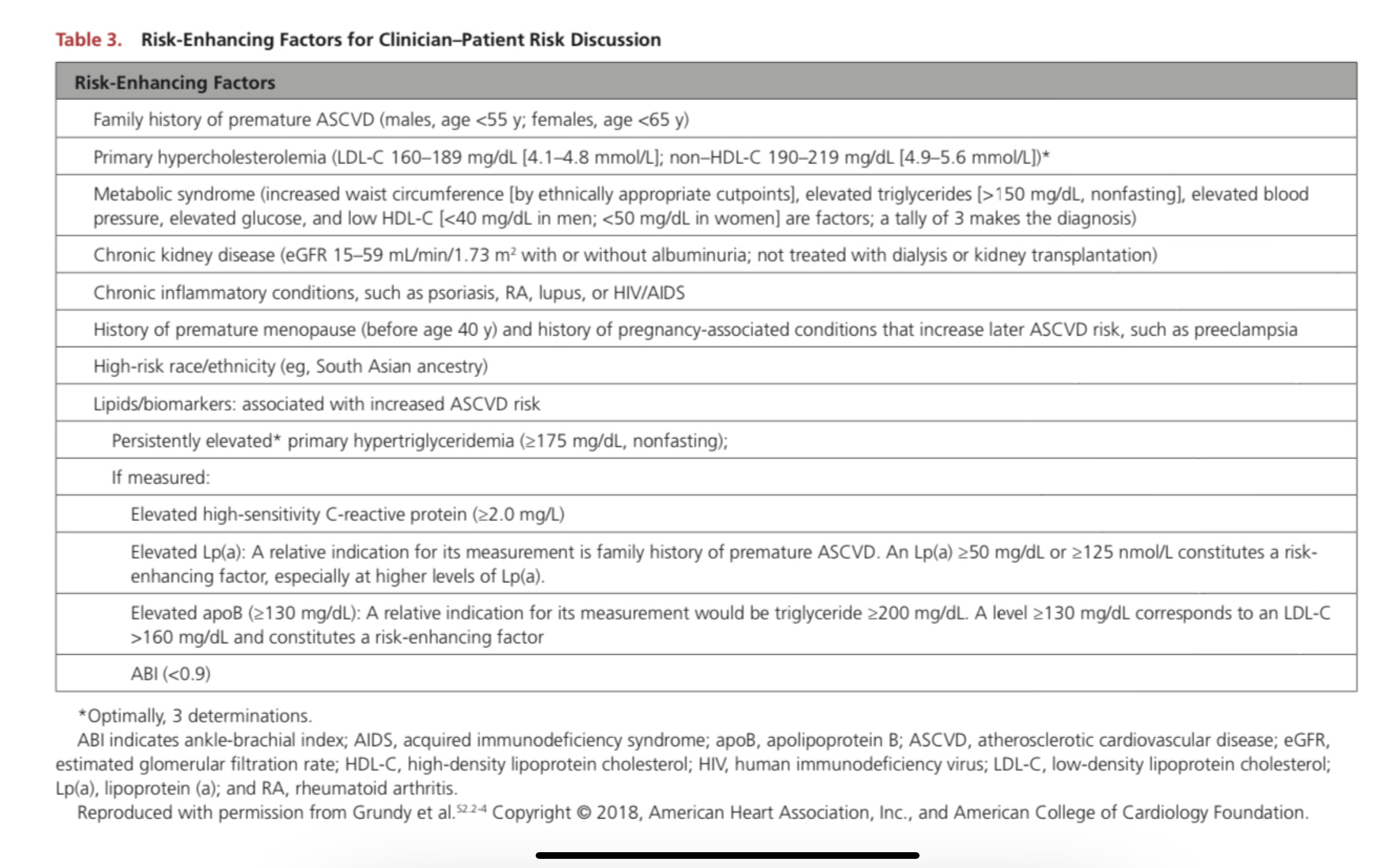 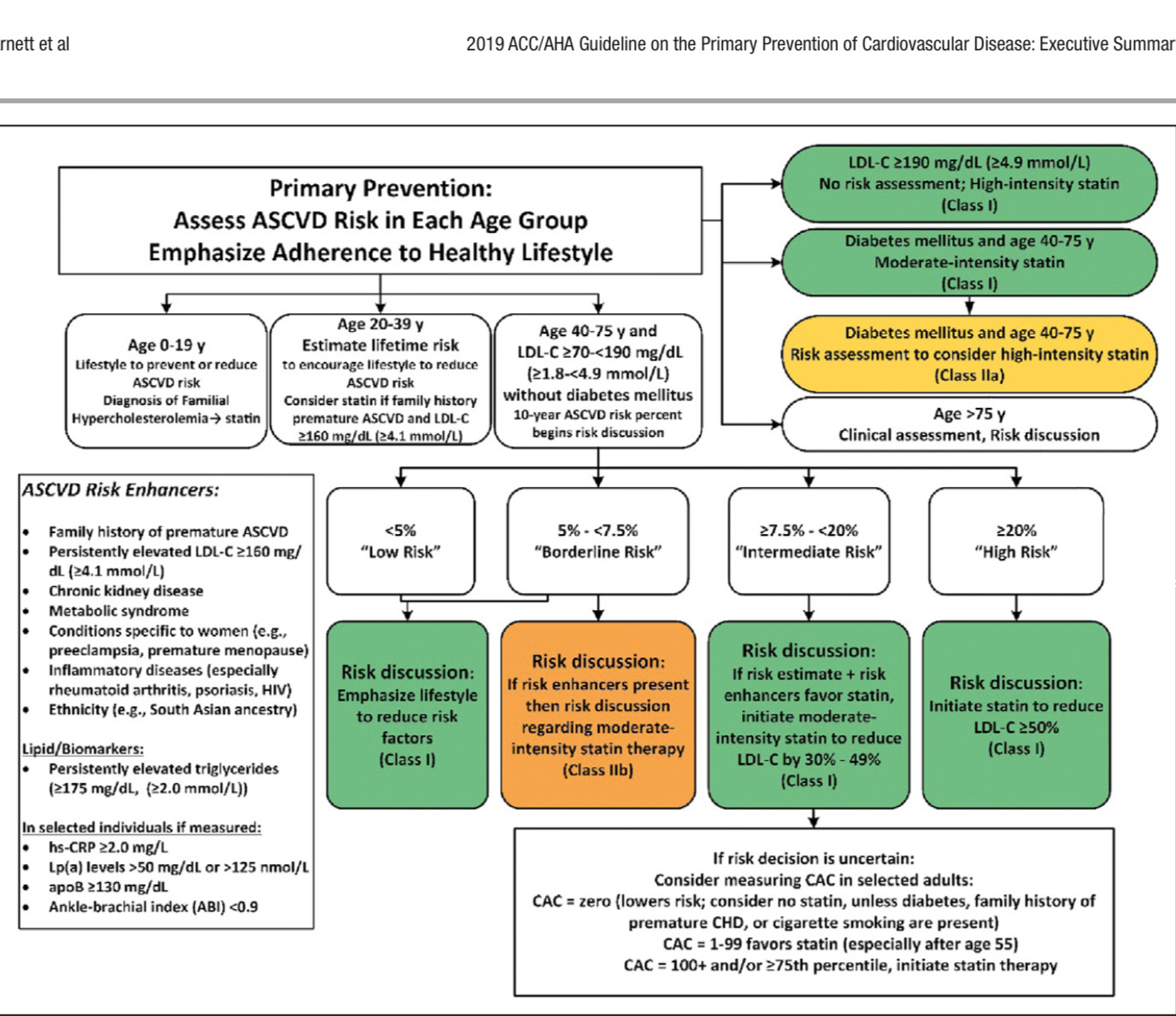 AND WHAT ABOUT CAC AND ASA??
LOW DOSE ASPIRIN MIGHT BE CONSIDERED FOR PRIMARY PREVENTION OF ASCVD IN SELECT HIGHER ASCVD ADULTS AGE 40-70 YEARS WHO ARE NOT AT INCREASED BLEEDING RISK .    COR IIb


Low dose ASA should NOT be administered on a routine basis for primary prevention of ASCVD in >70yo or any age at increased risk of bleeding 
COR III : HARM
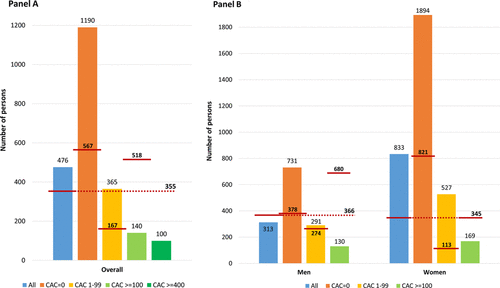 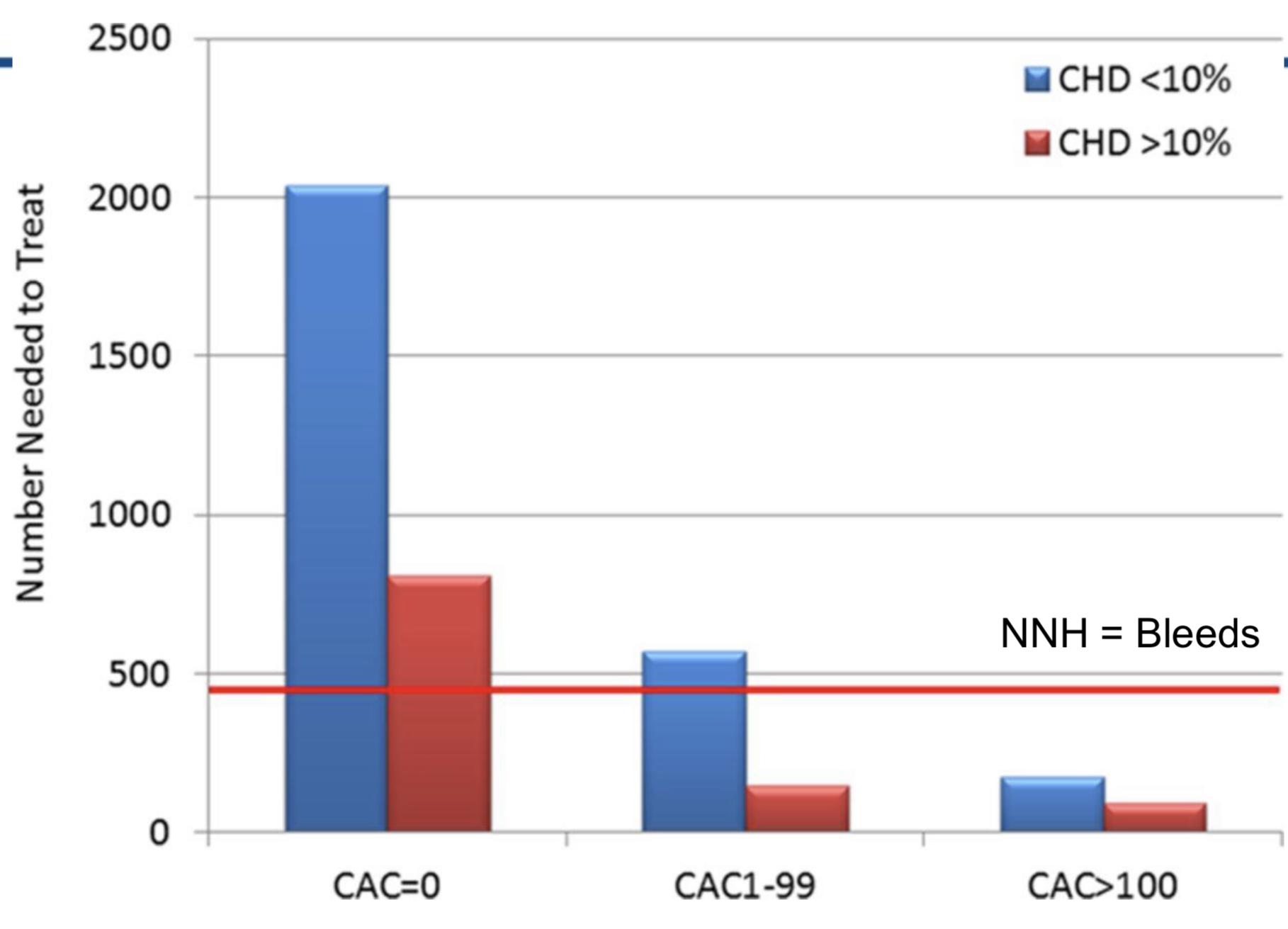 Michael D. Miedema et al. Circ Cardiovasc Qual Outcomes. 2014;7:453-460
THANK YOU